Prisfilsinläsning
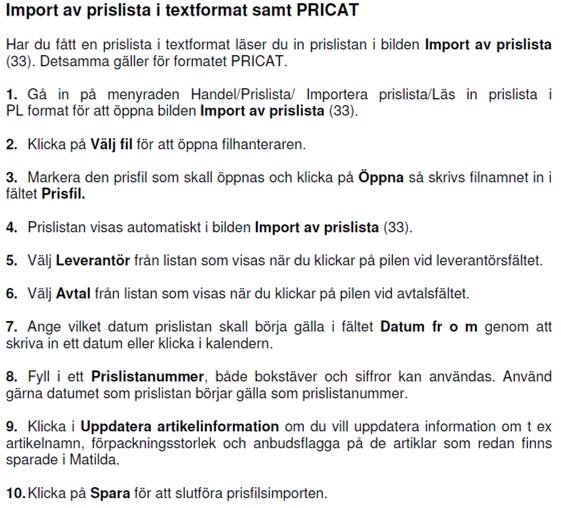 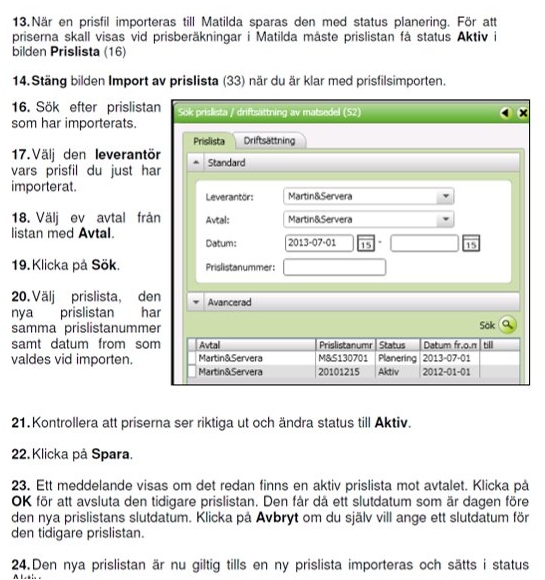 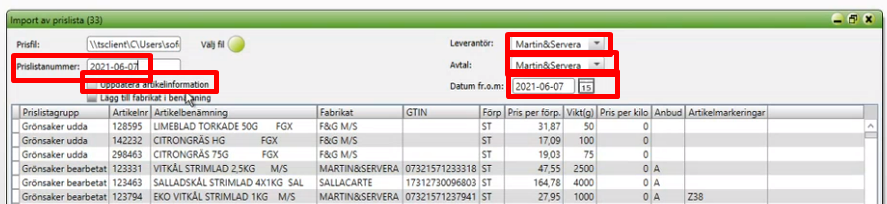